Rheumatic heart disease and endocarditis
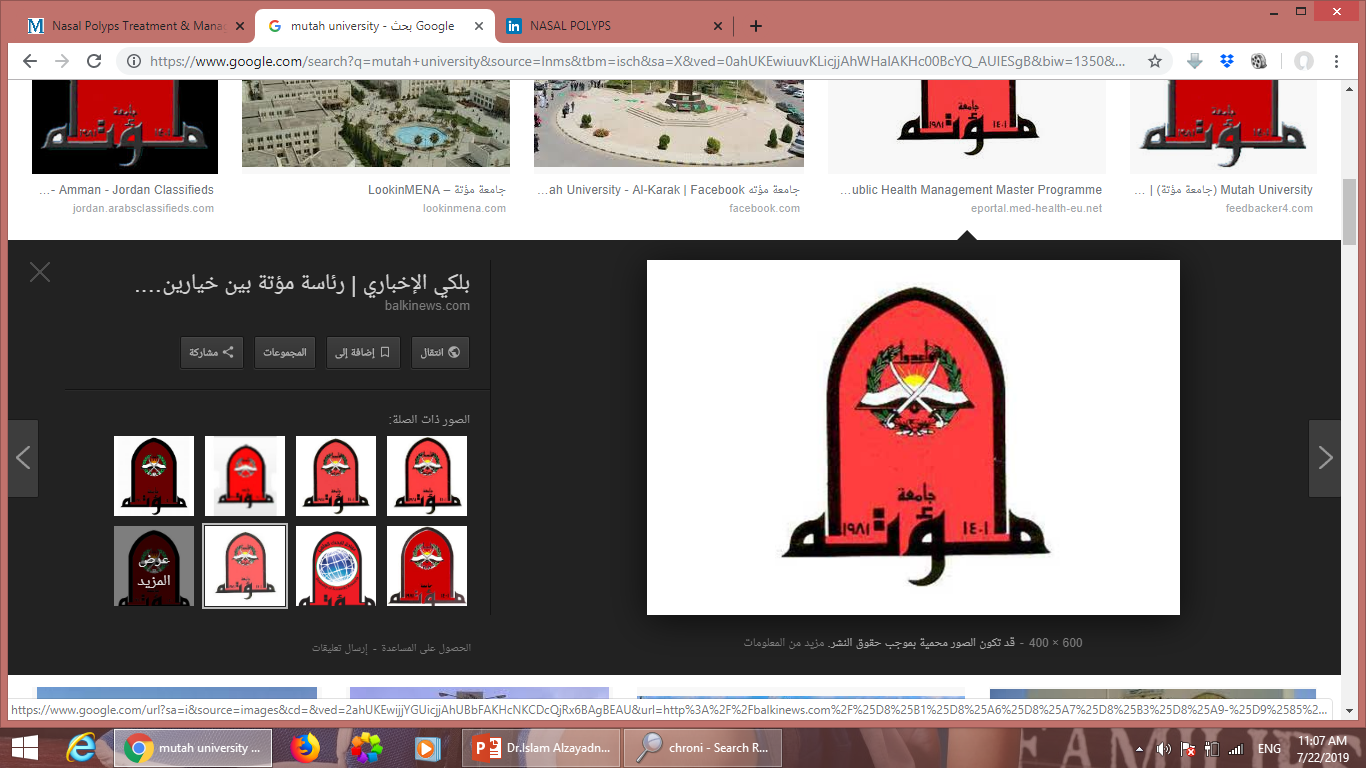 Dr. Bushra Al-Tarawneh, MD
Anatomical pathology Mutah UniversitySchool of Medicine- 
Department of Microbiology & Pathology CVS lectures 2022
Rheumatic Fever (RF) is an immunologically mediated inflammatory disorder, which occurs as a sequel to group A streptococcal pharyngeal infection.
The illness is so named because of its similarity in presentation to rheumatism. 
RF is the most common cause of heart disease in 5-30 age groups throughout the world.
It accounts for 12-65% of hospital admissions related to CVD in developing countries.
 Rare <3 years.
Incidence more during fall ,winter and early spring.
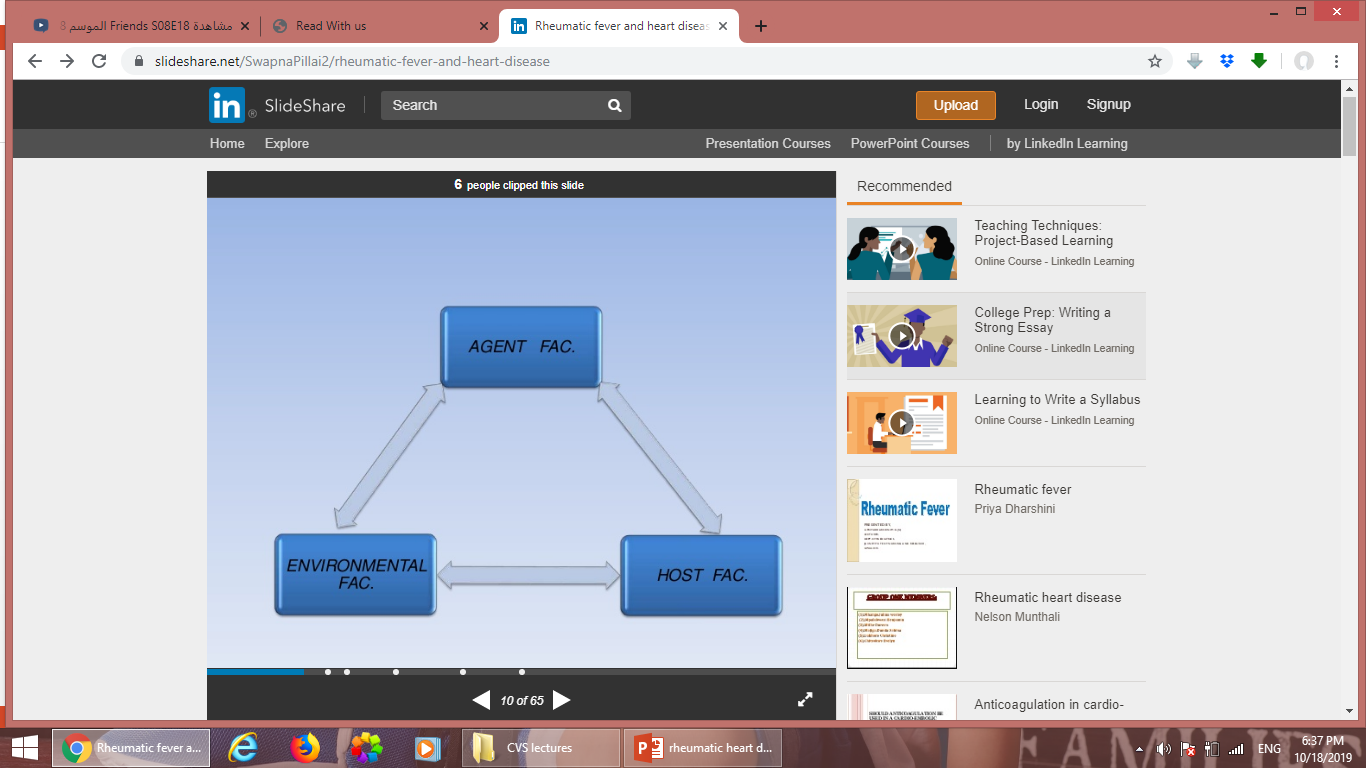 Rheumatic fever Pathogenesis
Host and environmental factors
Agent factors
Streptococcal sore throat.
Not all strains of Group A Streptococci (GAS) lead to RF. Recently virus (coxsackie B-4) has been suggested as causative agent.
It must be pharyngeal infection not skin infection.
Age: Adolescents 5-15 years but the initial attack is at younger age. 
No gender predilection.
Common in 3rd world countries.
Environmental factors-- over crowding, poor sanitation, poverty, poor housing.
A family history and lower socioeconomic status are additional factors
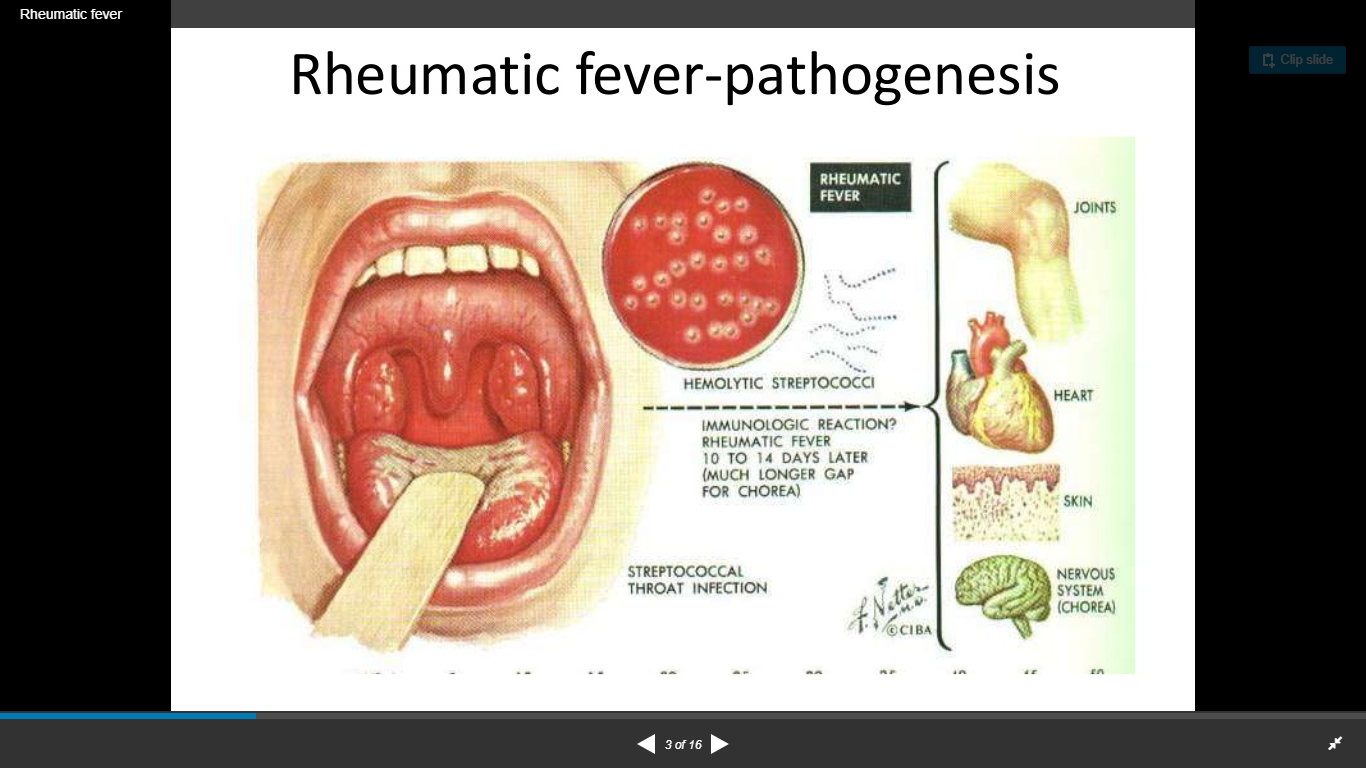 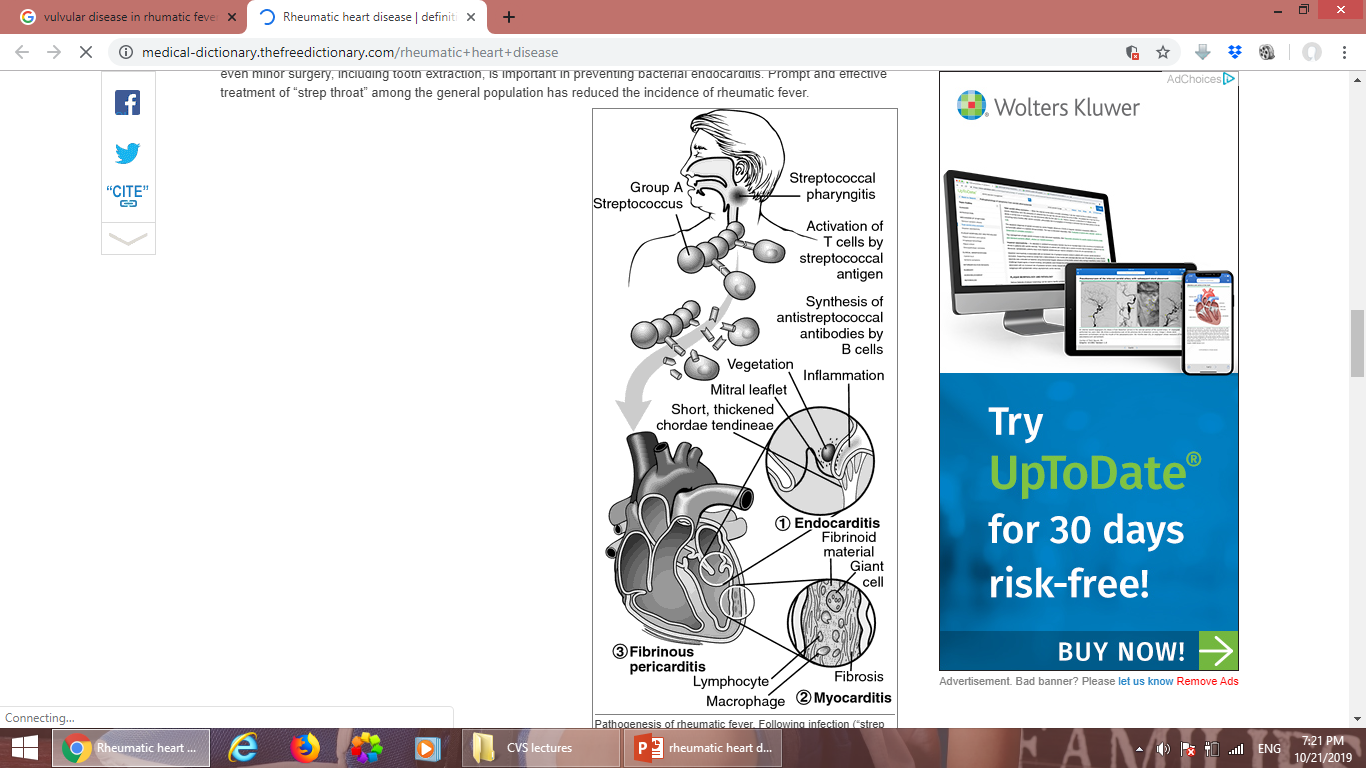 CLINICAL MANIFESTATIONS
The infection often precedes the presentation of rheumatic fever by 2 to 6 weeks.

Acute rheumatic fever is diagnosed using the revised Jones criteria, which consist of clinical and laboratory findings.

One major and two minor, or two major with evidence of recent group A streptococcal disease strongly suggest the diagnosis of acute rheumatic fever.
Major Criteria in the Jones System for Acute Rheumatic Fever
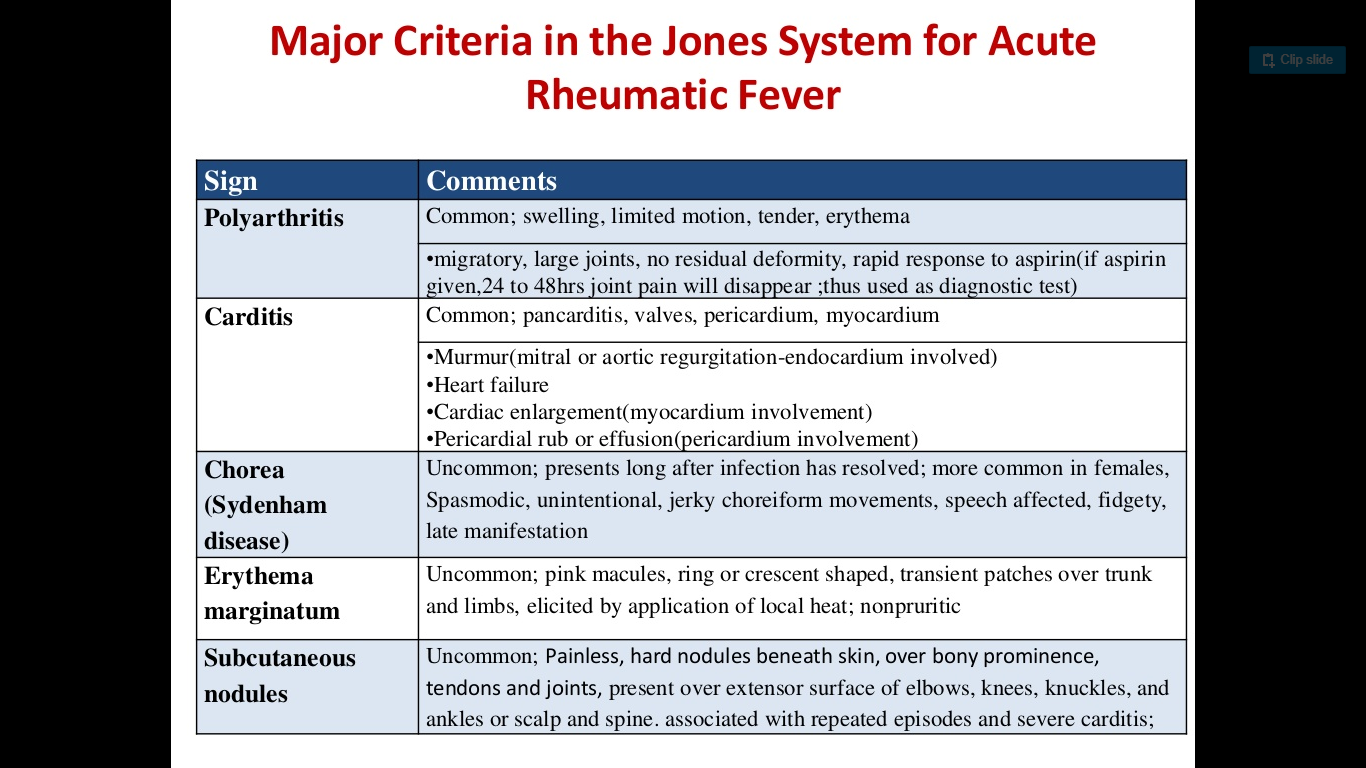 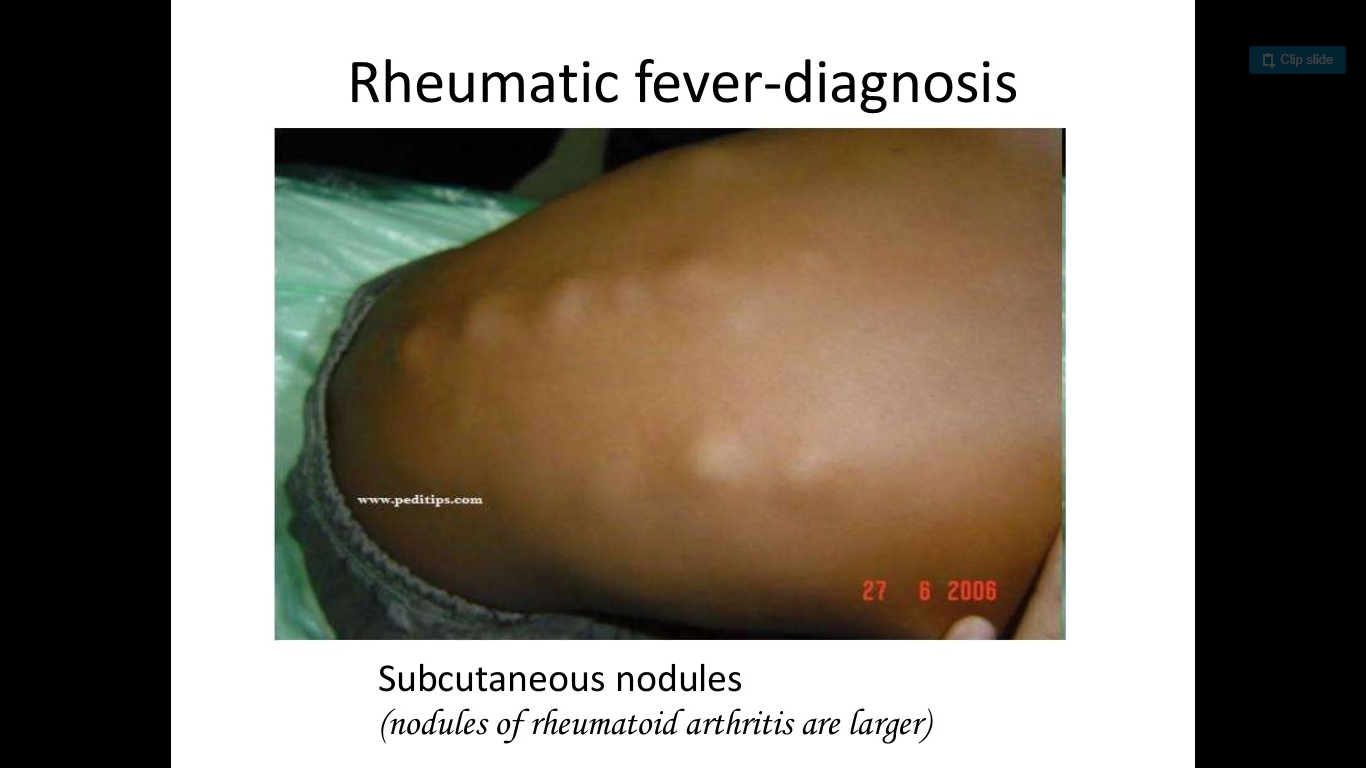 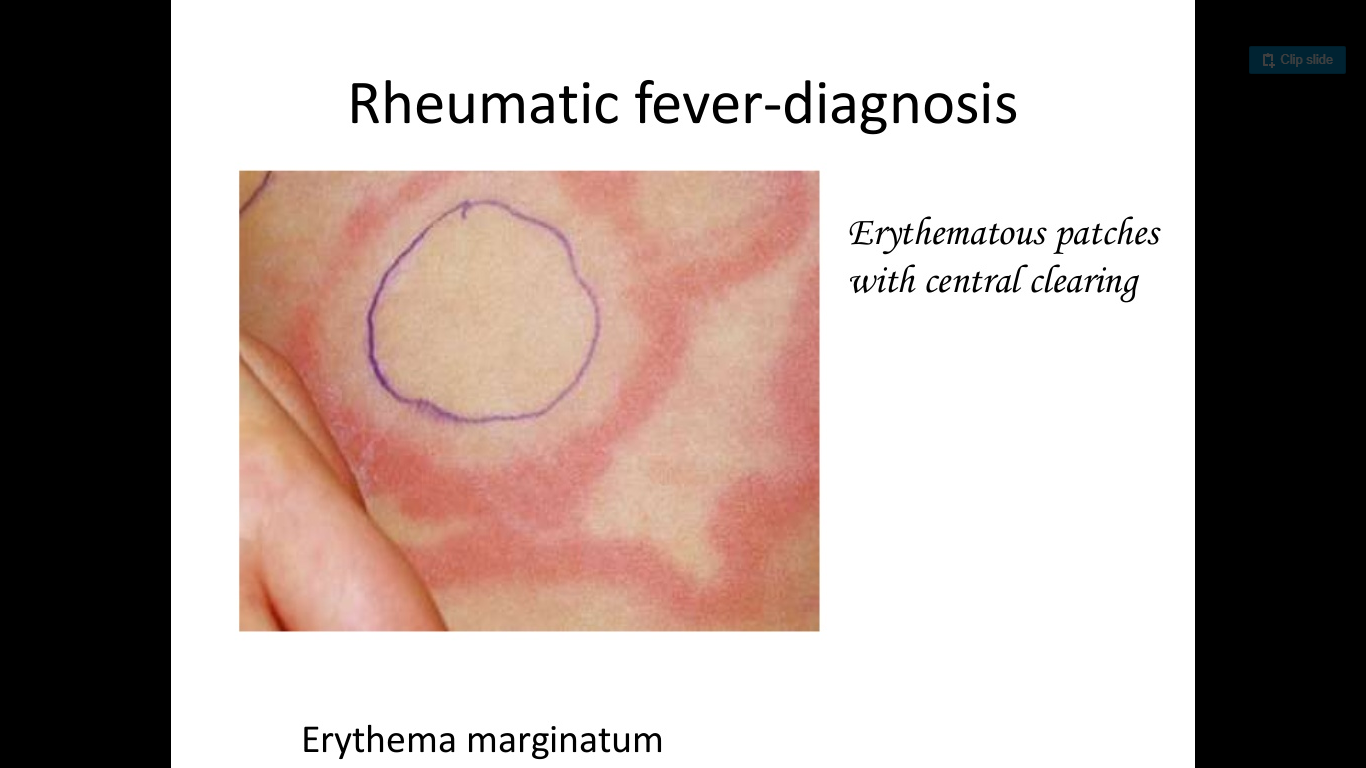 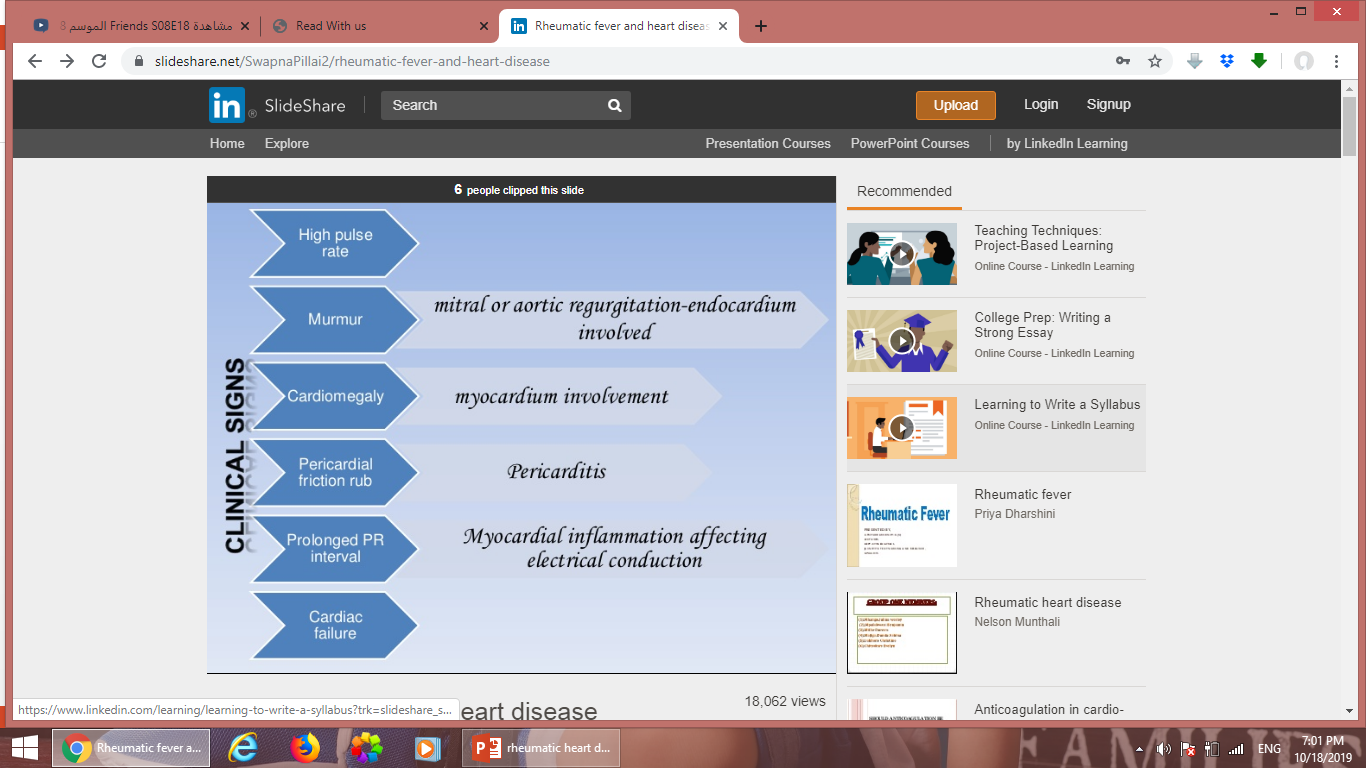 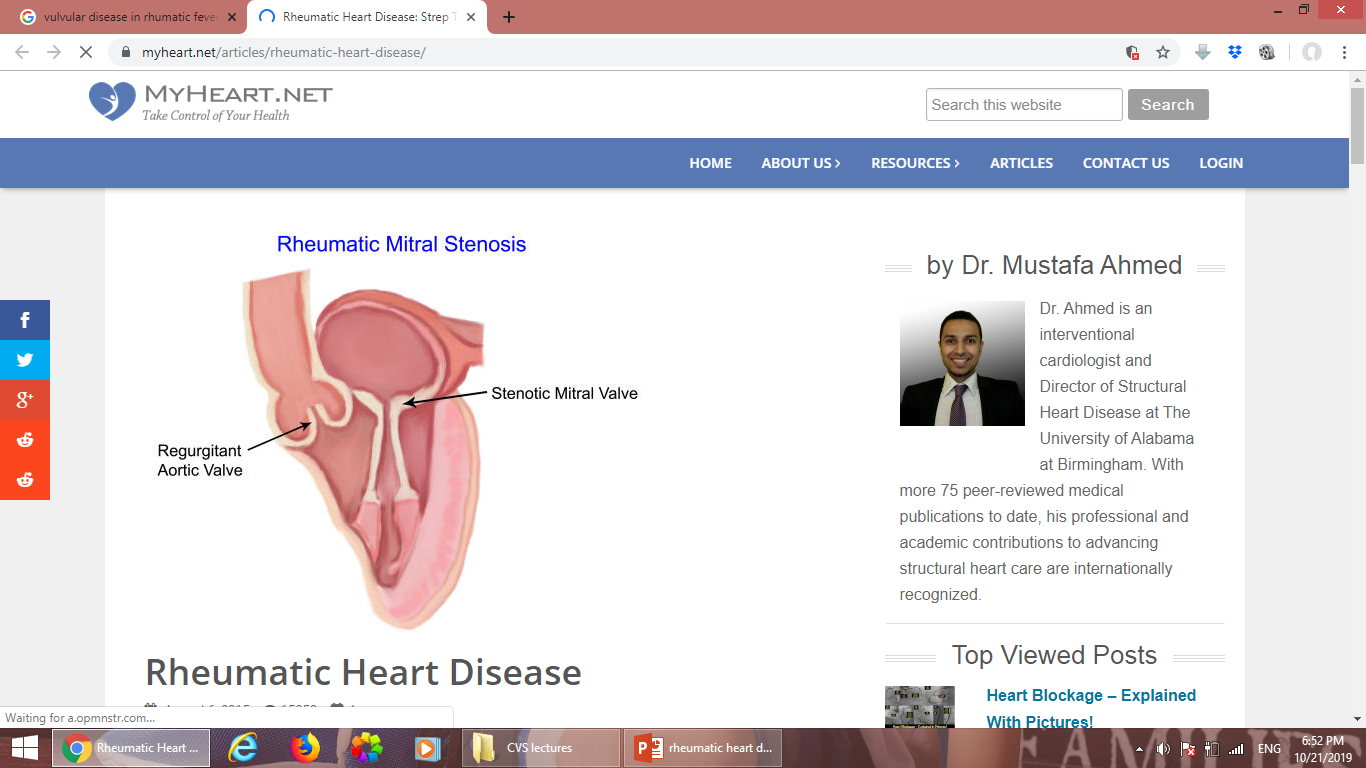 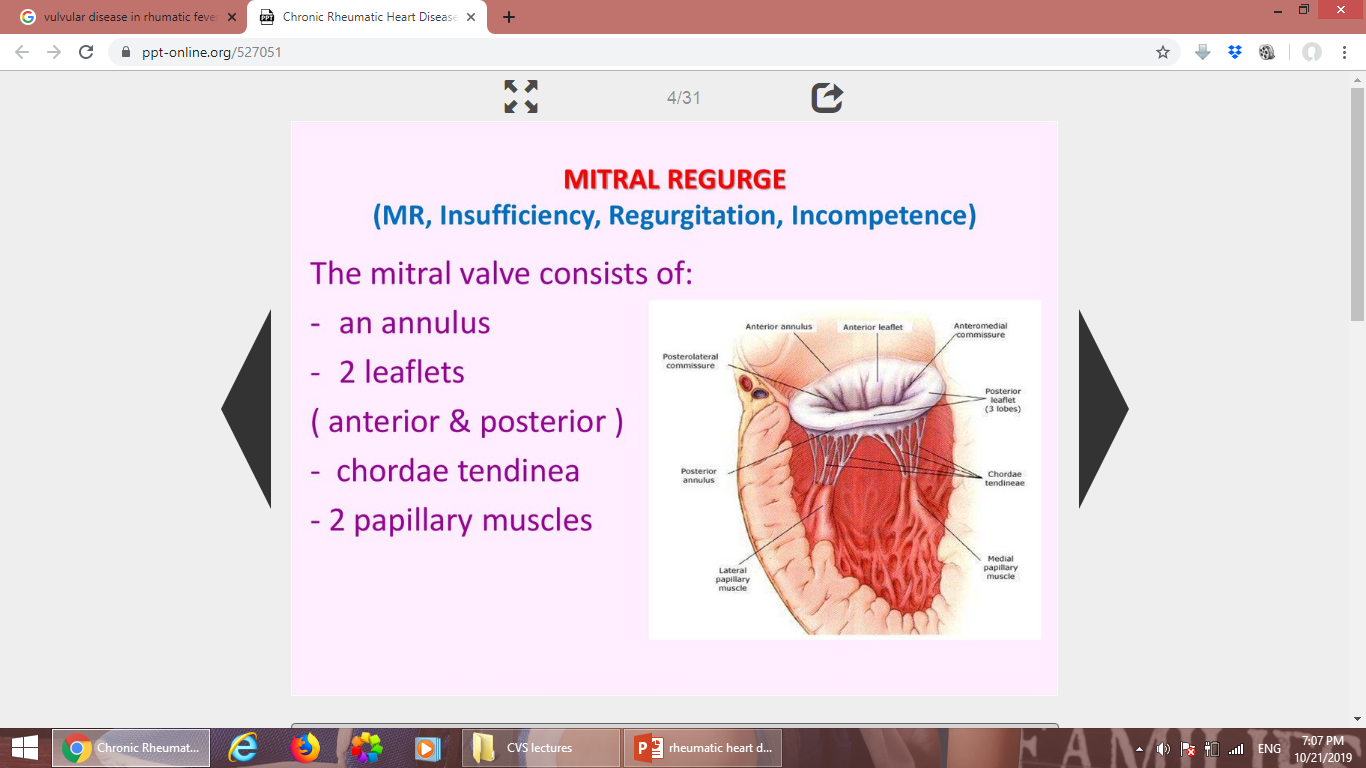 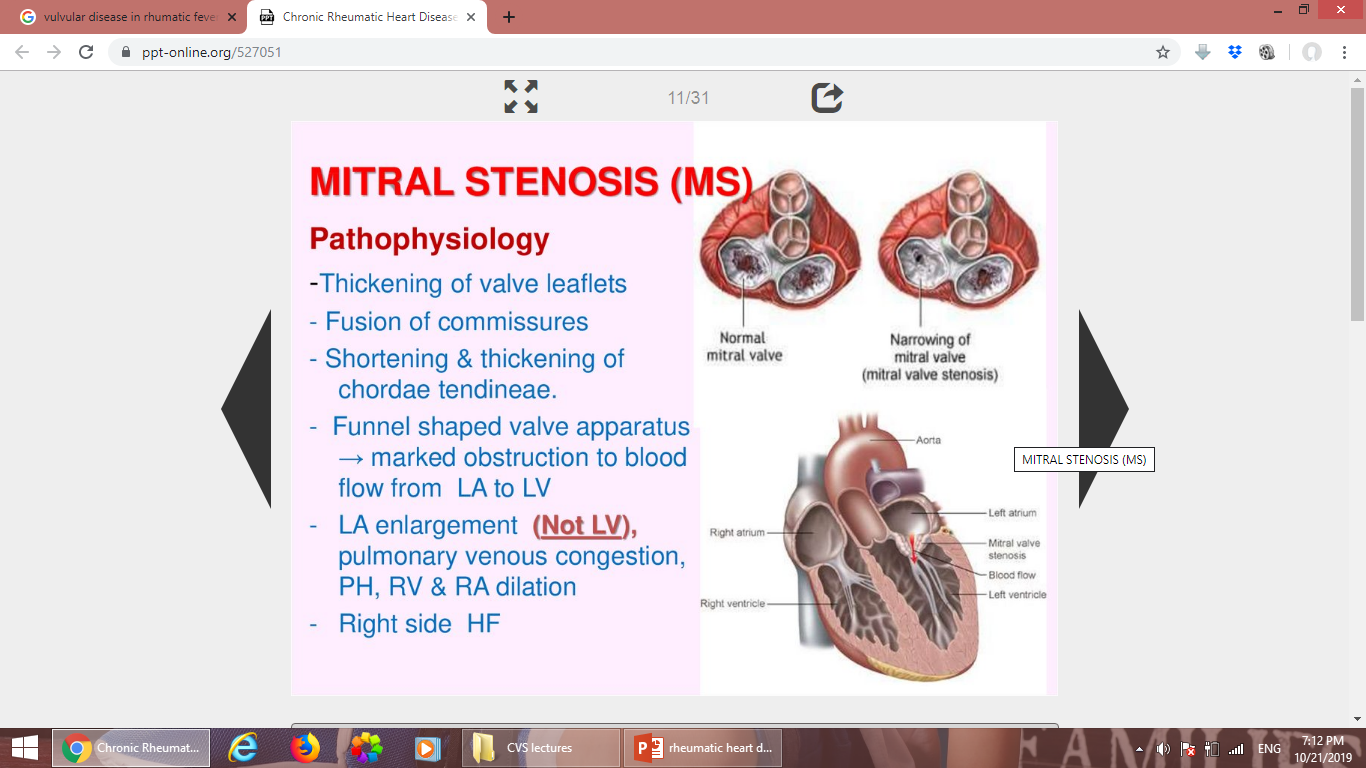 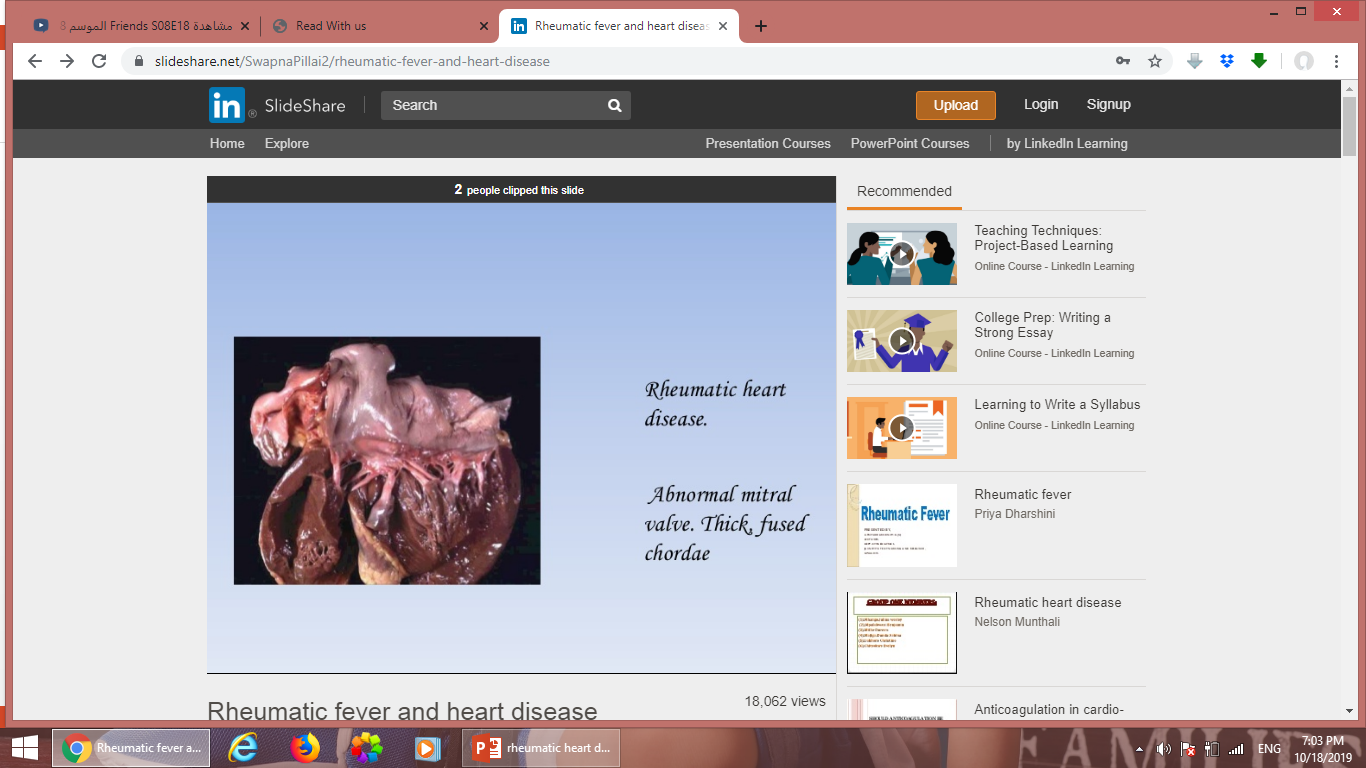 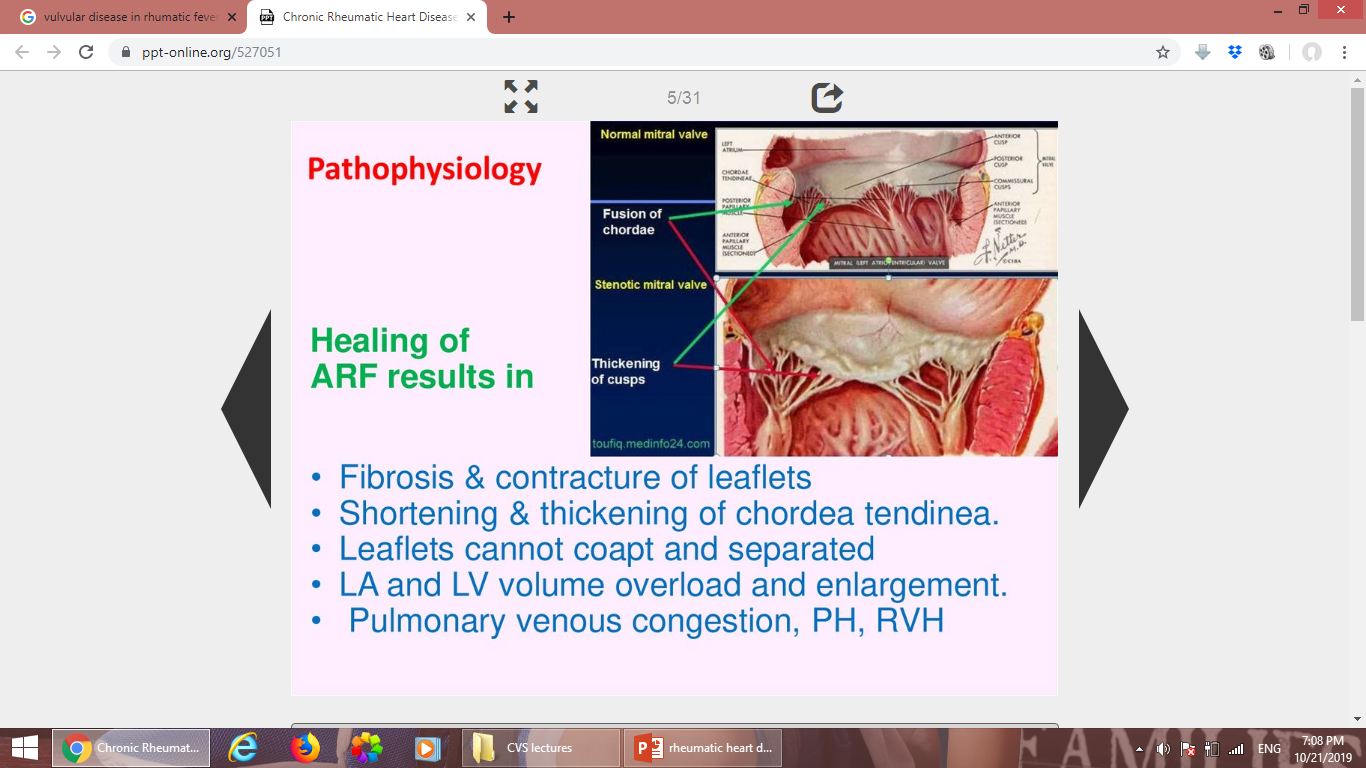 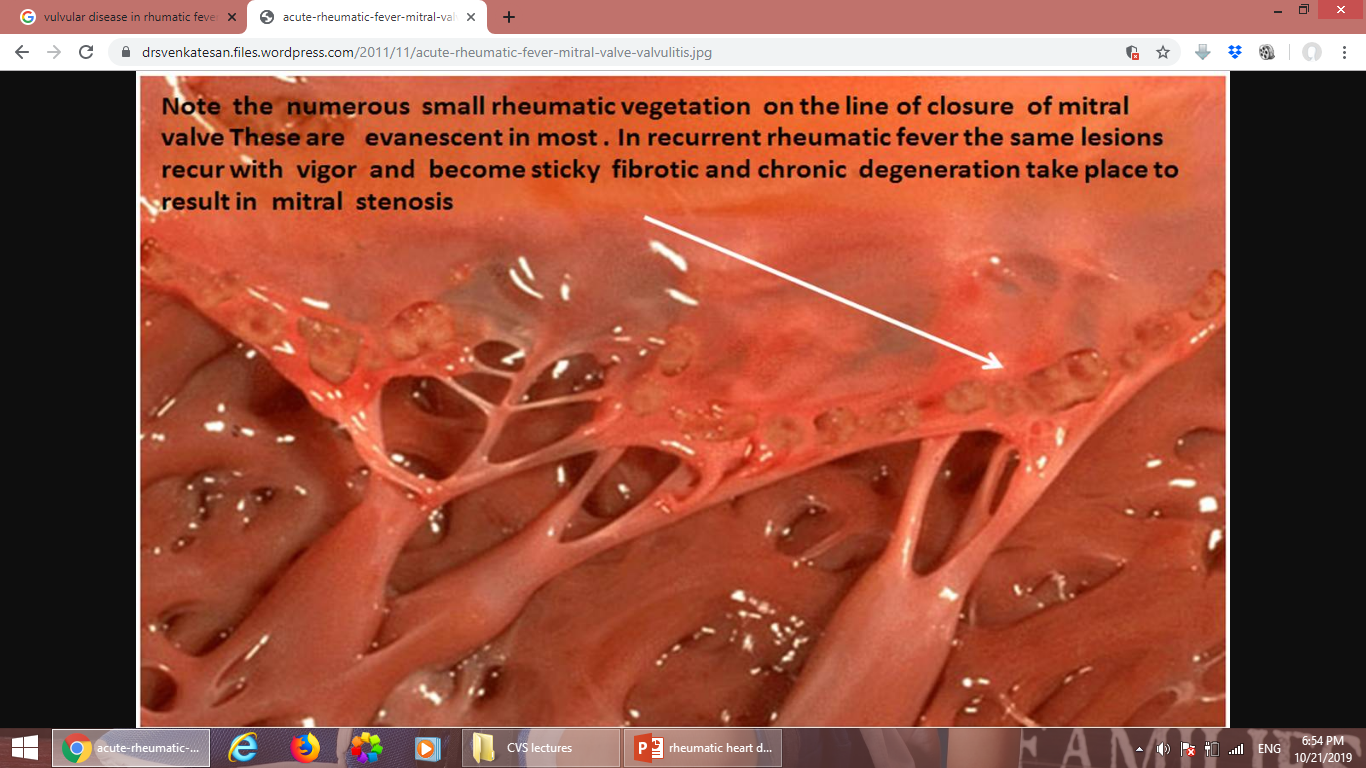 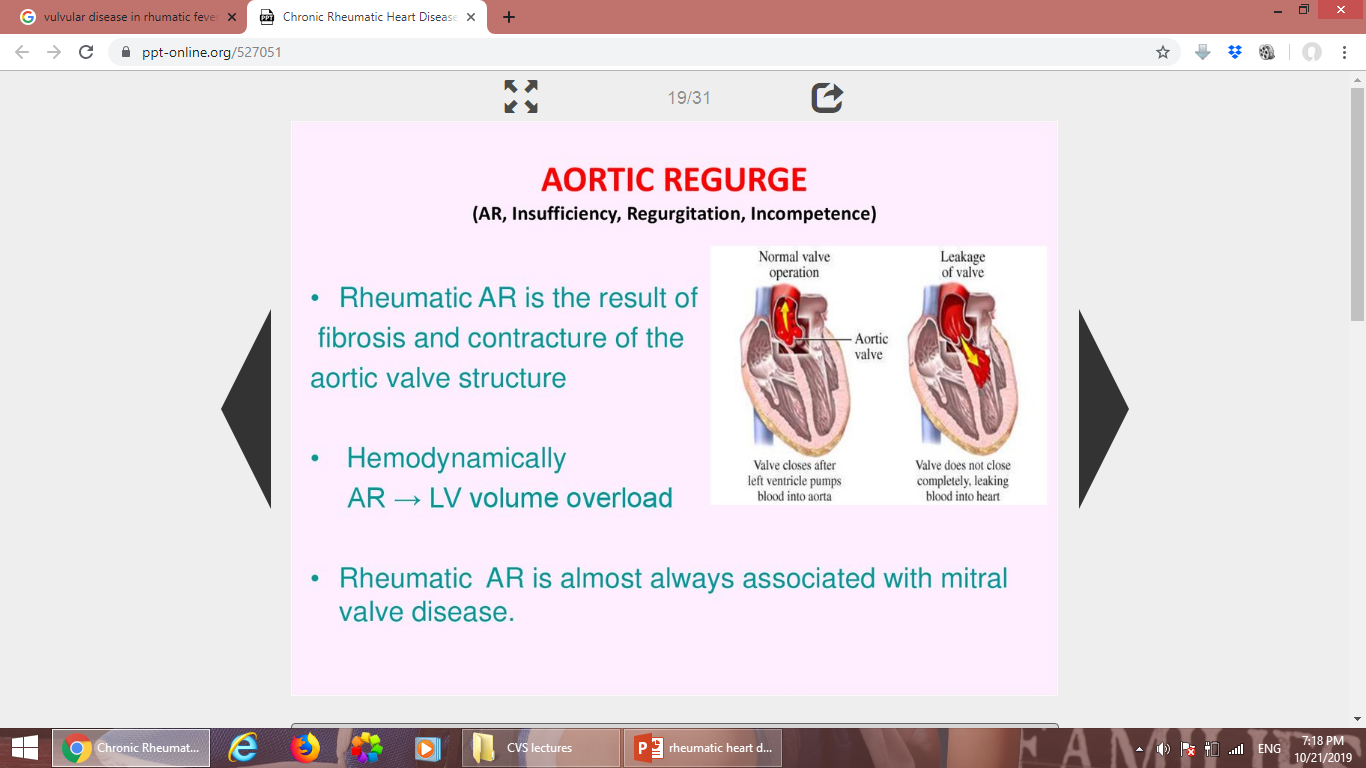 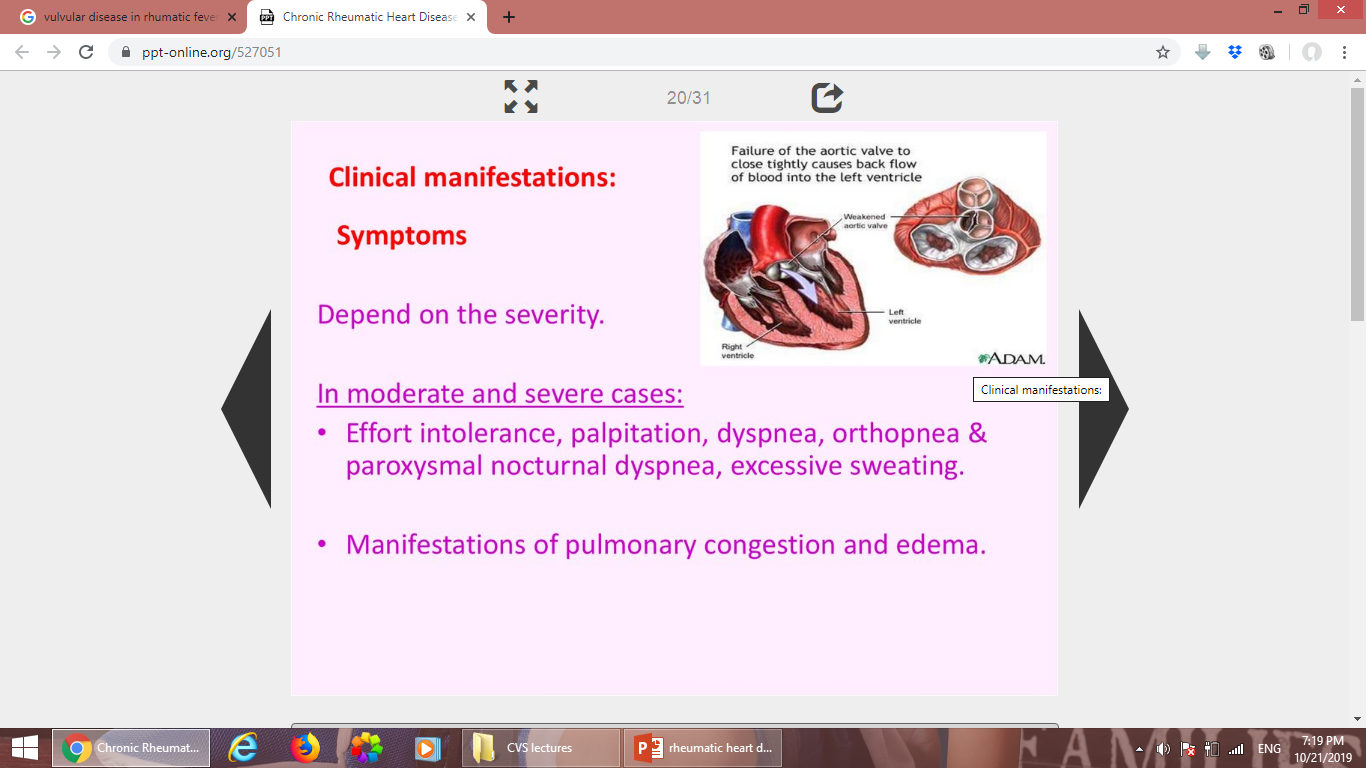 Minor criteria includes:
Laboratory finding:
Clinical finding:
fever (38.2°C to 38.9°C)
Arthralgia(joint pain without swelling )
Previous rheumatic fever
Elevated erythrocyte sedimentation rate (ESR)
Elevated C-reactive protein (CRP) 
ECG: prolonged P-R interval.
Evidence of recent group A streptococcal disease
Supporting evidence for antecedent Group A streptococcal infection:
Scarlet fever
Positive throat culture(in 25% of patients )
Rapid streptococcal antigen test
Elevated or rising streptococcal antibody titer – ASO [anti-streptolysin] or Anti DNAseB, AH [anti-hyaluronic acid]
Treatment
Bed rest 2-6 weeks (till inflammation subsided)
Supportive therapy- treatment of heart failure
Eradication of Organism Anti-streptococcal therapy- Benzathine penicillin(long acting) 1.2 million units once (IM injection) or oral penicillin 10 days, if allergic to penicillin erythromycin 10 days (antibiotic is given even if throat culture is negative)
Anti-inflammatory agents- 
 For Polyarthritis & mild carditis; anti-inflammatory therapy with salicylates; Aspirin 100 mg/kg per day for arthritis and in the absence of carditis- for 4-6 weeks to be tapered off 
For severe carditis with cardiomegaly: use steroid; Corticosteroids 1-2 mg/kg per day – for 4-6 weeks to be tapered off.
Prevention
Secondary prevention – prevention of recurrent attacks 
Benzathine penicillin G 1.2 million units IM every 4 weeks
Or Penicillin V 250 mg twice daily orally
If allergic to both – Erythromycin 250 mg twice daily orally
Duration of secondary rheumatic fever prophylaxis
Rheumatic fever + carditis life long.
Rheumatic fever without carditis- 5 years or until 21 years whichever is longer.
Continuous prophylaxis is important since patient may have asymptomatic GAS infection.
Prognosis
R.F. may cause permanent damage to the heart but not to the joint (only arthritis) thus its said “R.F. leaks the joints but bites the heart”
The prognosis of acute rheumatic fever depends on the degree of permanent cardiac damage.
Cardiac involvement may resolve completely, especially if it is the first episode and the prophylactic regimen is followed.
The severity of cardiac involvement worsens with each recurrence of rheumatic fever.
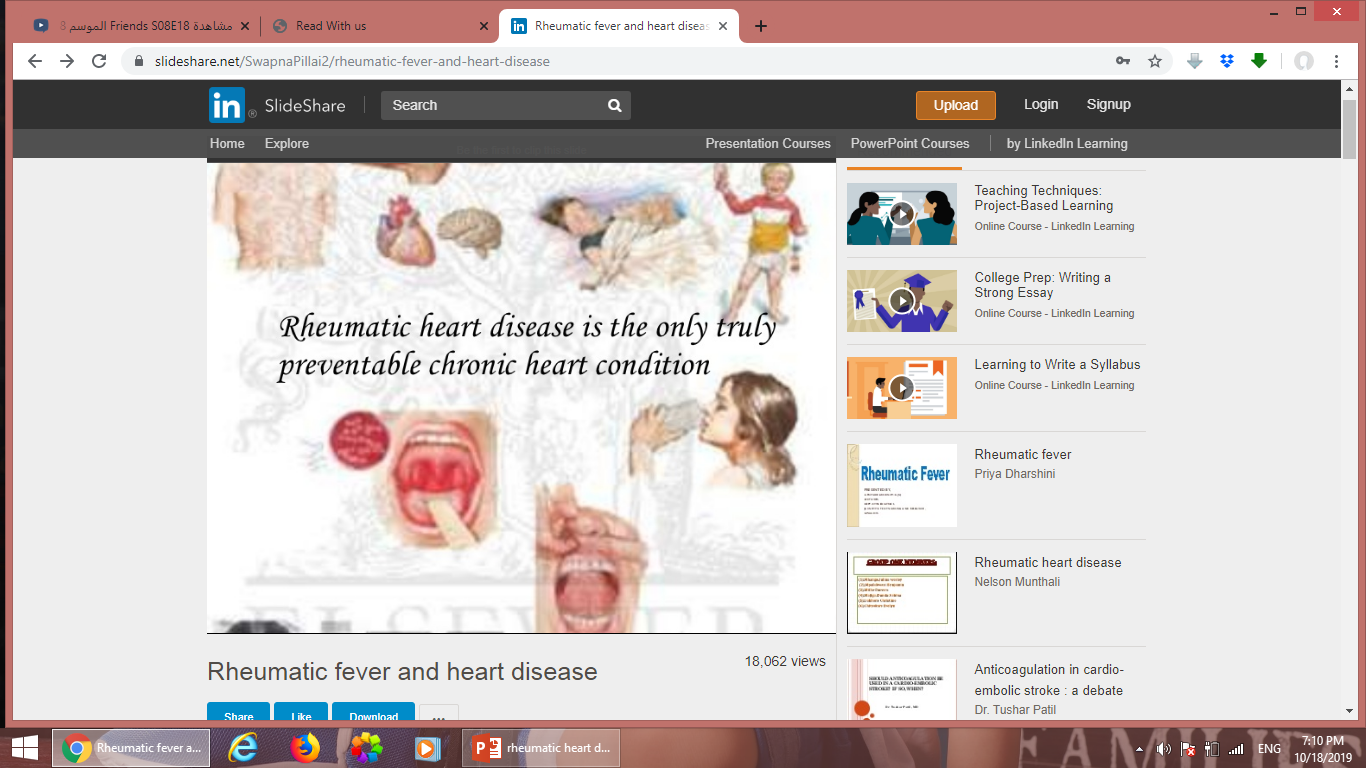 ENDOCARDITIS
Infective endocarditis (IE) is an inflammation of the endothelial lining of the heart muscle, valves and great vessels. 


The valves have a particularly high propensity for infection due to the lack of blood supply and limited access to immune cells.
Epidemiology
IE is relatively rare in children. 
The highest rates are observed among patients with prosthetic valves, intra-cardiac devices, unrepaired cyanotic congenital heart diseases, or a history of infective endocarditis.
 About 50% of cases of infective endocarditis develop in patients with no known history of valve disease. 
Other risk factors include chronic rheumatic heart disease, age-related degenerative valvular lesions, hemodialysis, and coexisting conditions such as diabetes, human immunodeficiency viral infection, and intravenous drug use.
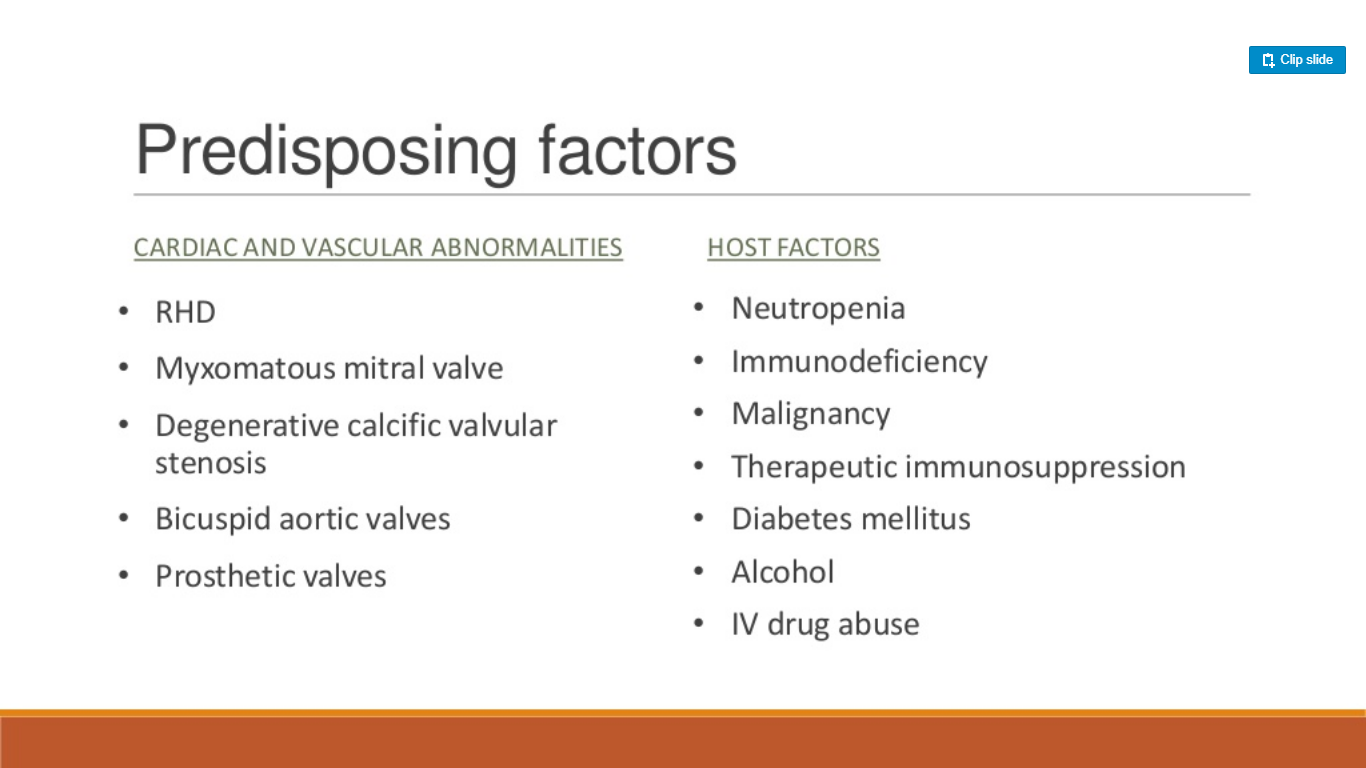 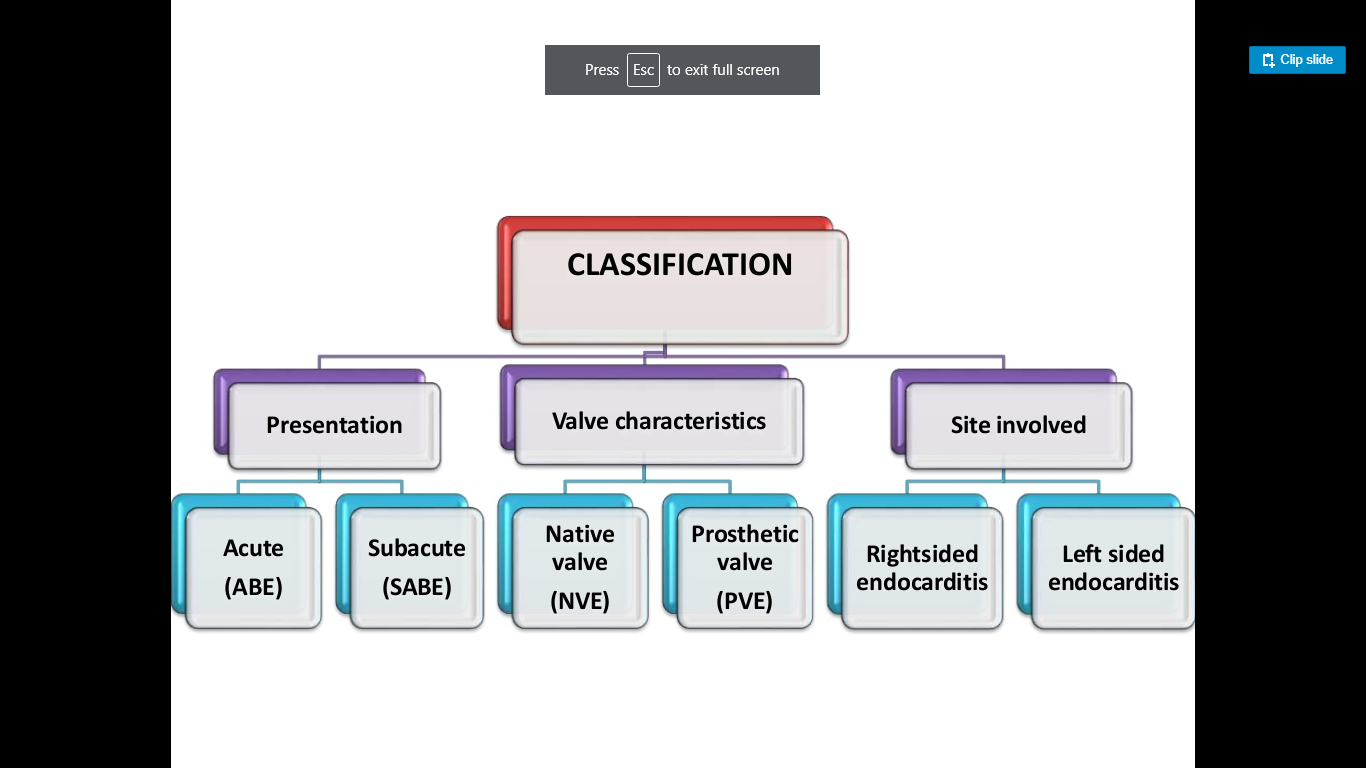 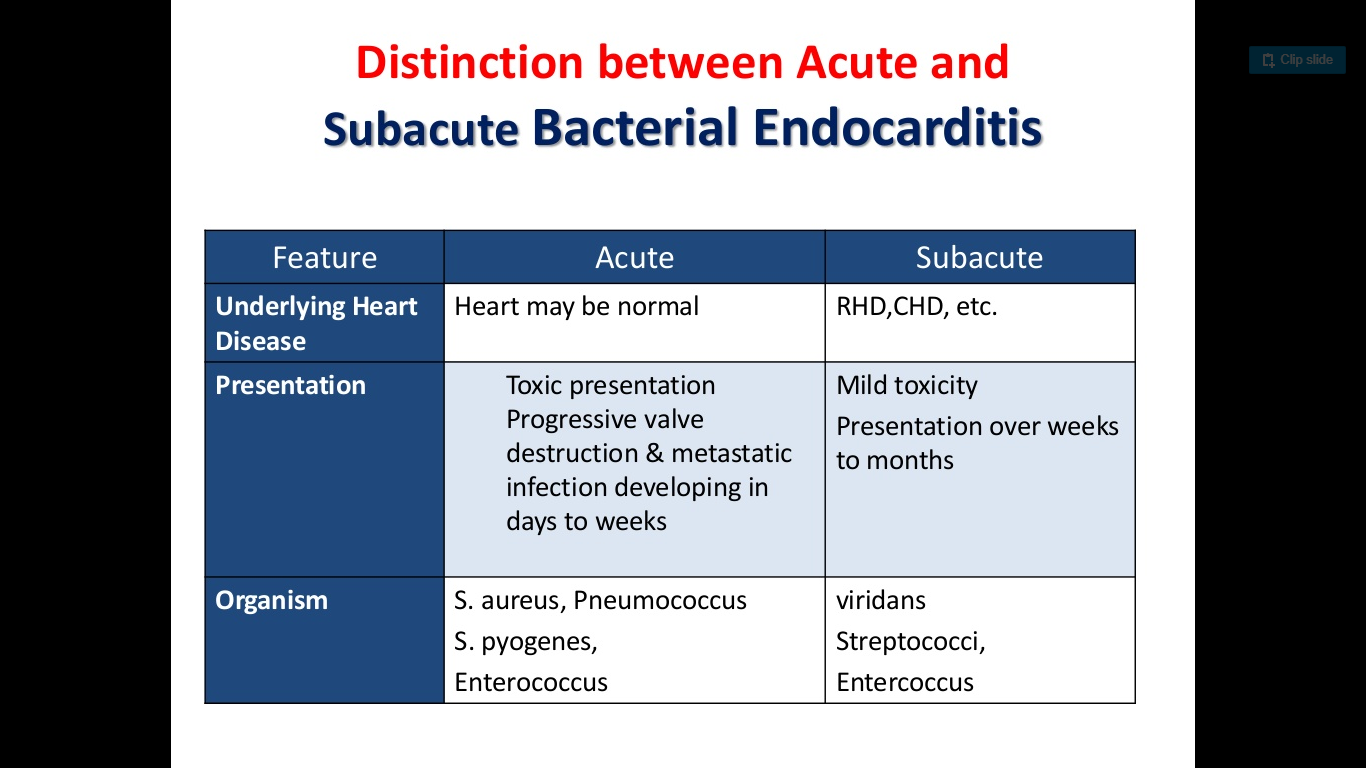 Pathogenesis
Vegetations develop at the site of endothelial damage, which is usually located at the lower pressure side of the lesion.

 After bacteria adhere to the damaged endothelium, platelets and fibrin are deposited over the organisms, leading to the formation of a vegetation. The organisms trapped within the vegetation are protected from phagocytic cells and other host defense mechanisms.
Marantic endocarditis - uninfected vegetations seen in patients with malignancy and chronic diseases 

 Libman sacks endocarditis – bland vegetations in SLE
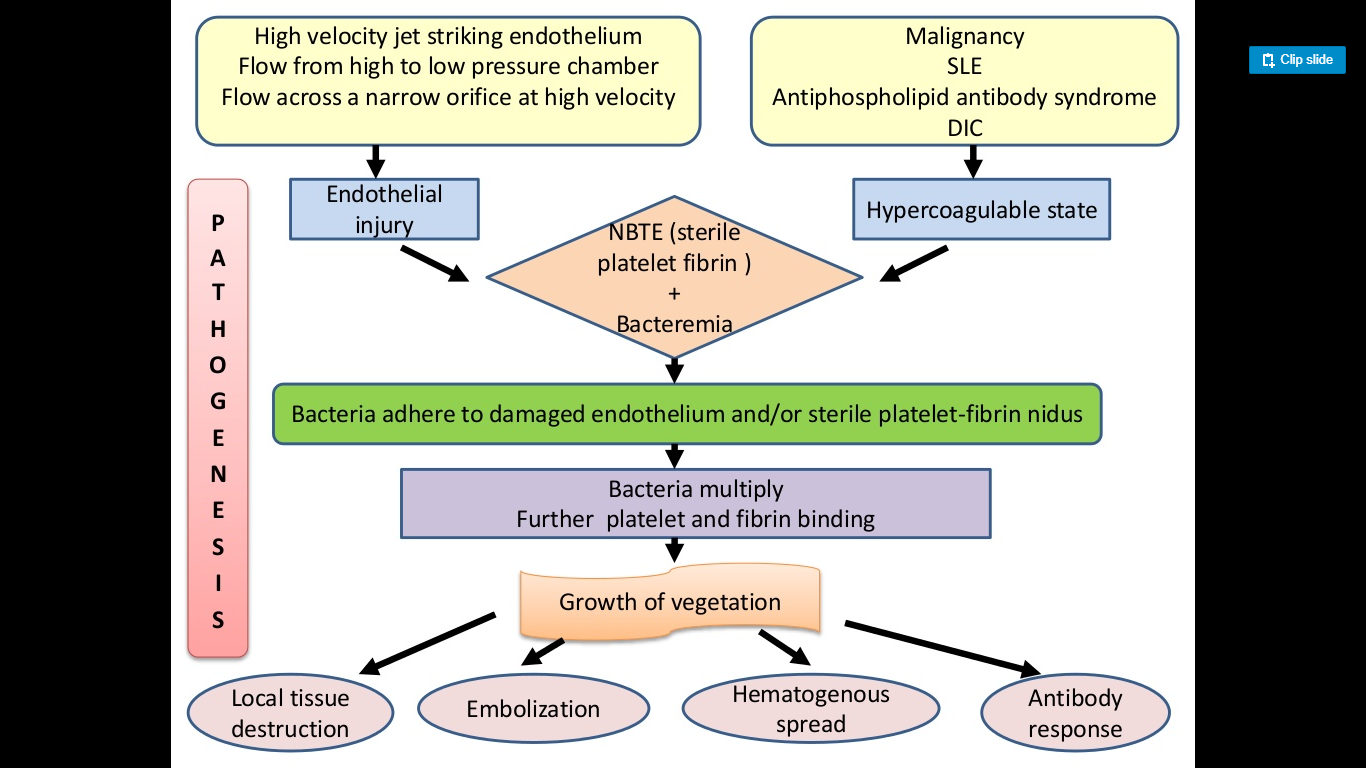 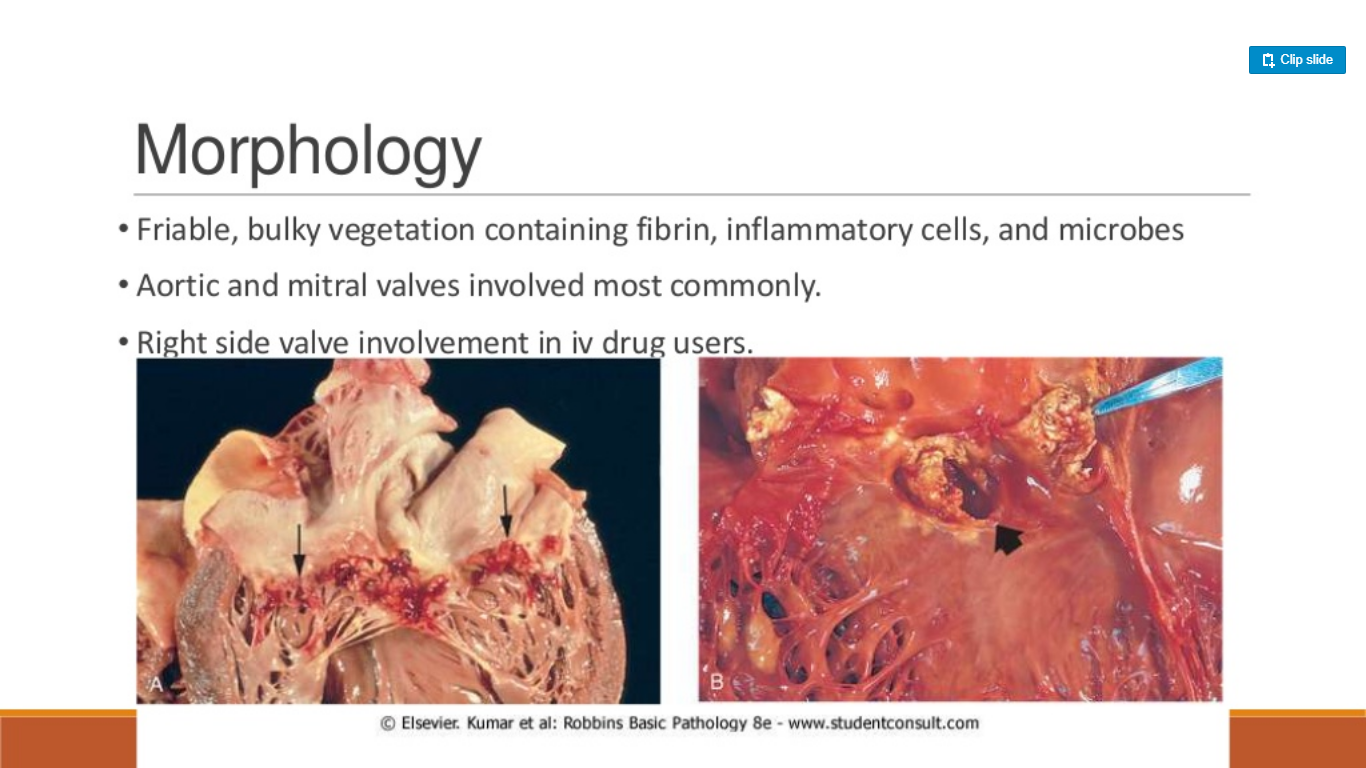 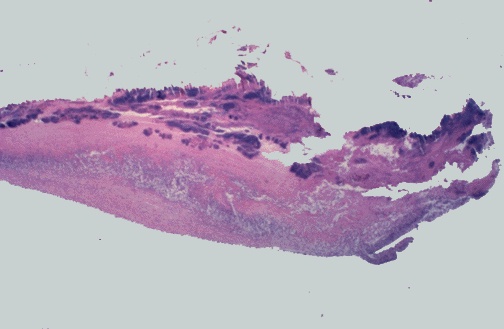 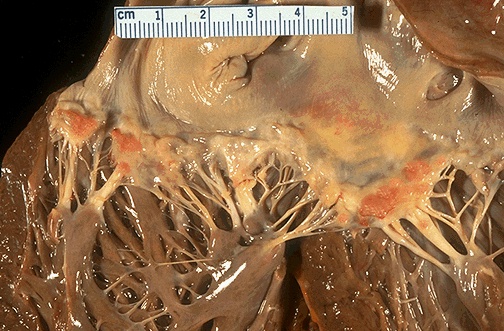 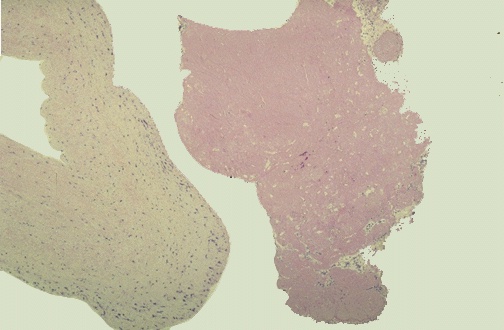 Microbiology
Viridians group streptococcus and S. aureus are responsible for most cases of IE. 
Streptococcus pneumoniae, coagulase negative staphylococcus, gram negative bacilli and fungi may also cause IE.

in ≈6% of cases, blood cultures are negative for any organisms.

The blood cultures may be negative in patients who have already received antibiotics or in patients who have IE caused by fastidious microorganisms such as brucella species,  Coxiella burnetii, bacteria in the HACEK group (haemophilus species,  actinomycetemcomitans, Cardiobacterium hominis,   Eikenella corrodens and  Kingella kingae), and  Tropheryma whipplei. In these cases, serologic testing, blood polymerase chain reaction (PCR) assay and highly specialized microbiologic techniques may lead to the identification of the pathogen in up to 60% of cases.
Microbiology
The type of pathogens depends on the following factors: 1) whether the valve is a native or a prosthetic valve, 2) patient age and 3) source of infection.
Staphylococcal endocarditis is more common in patients with no underlying heart disease
viridians group streptococcal infection is more common after dental procedures
group D enterococci are seen more often after lower bowel or genitourinary manipulation.
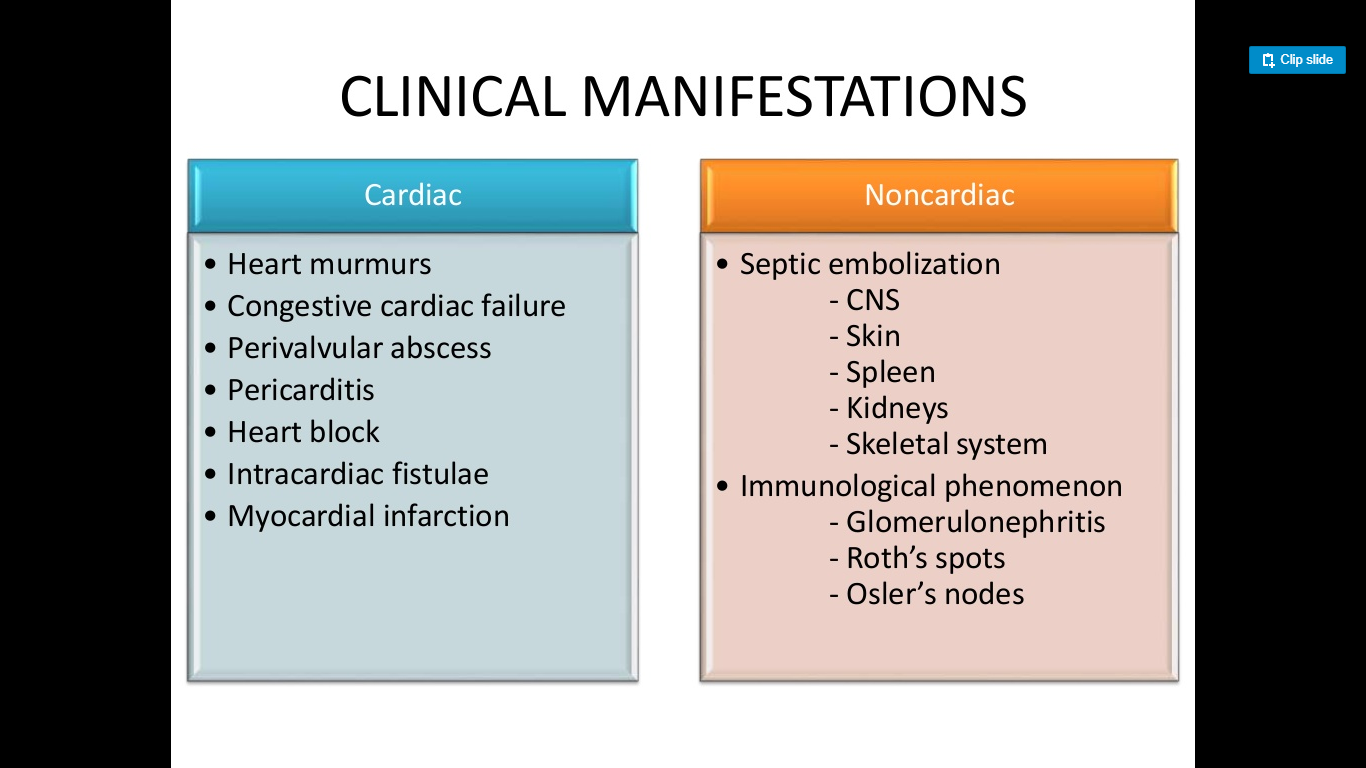 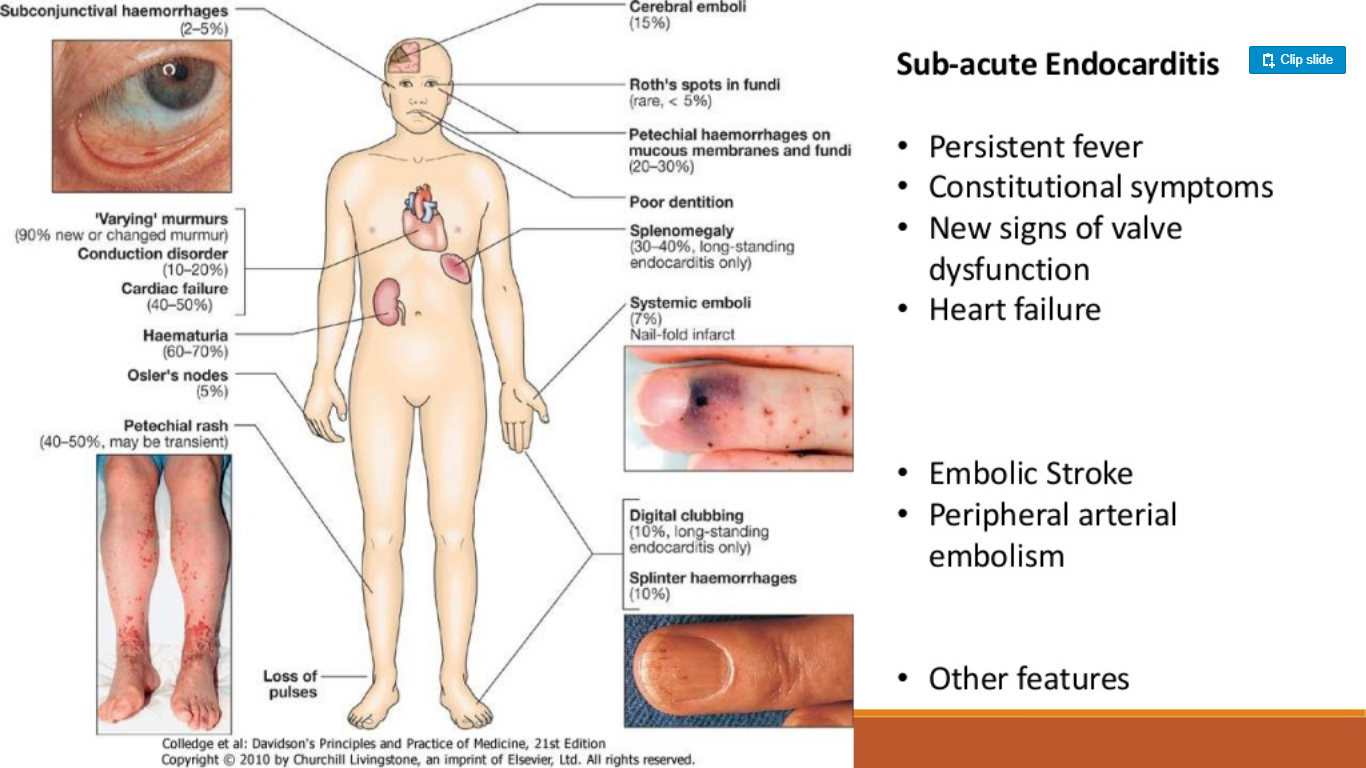 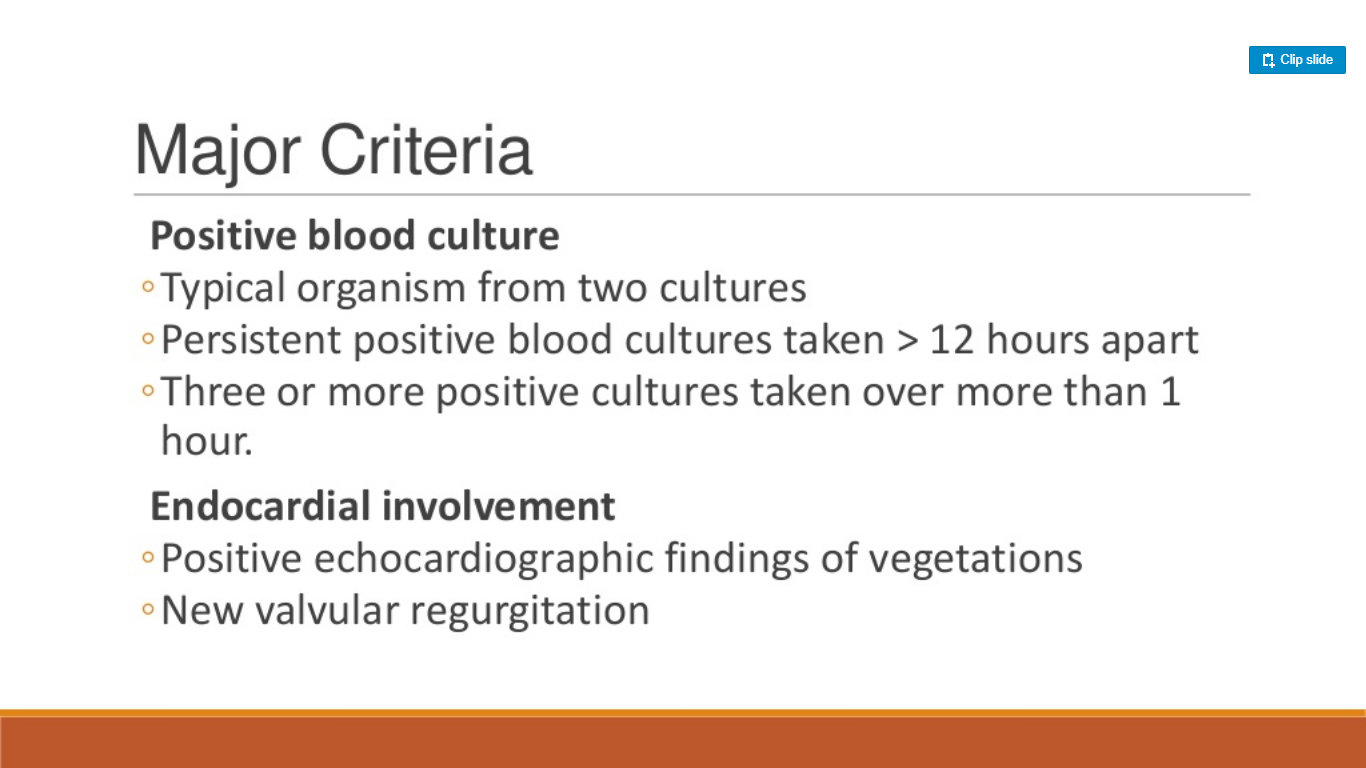 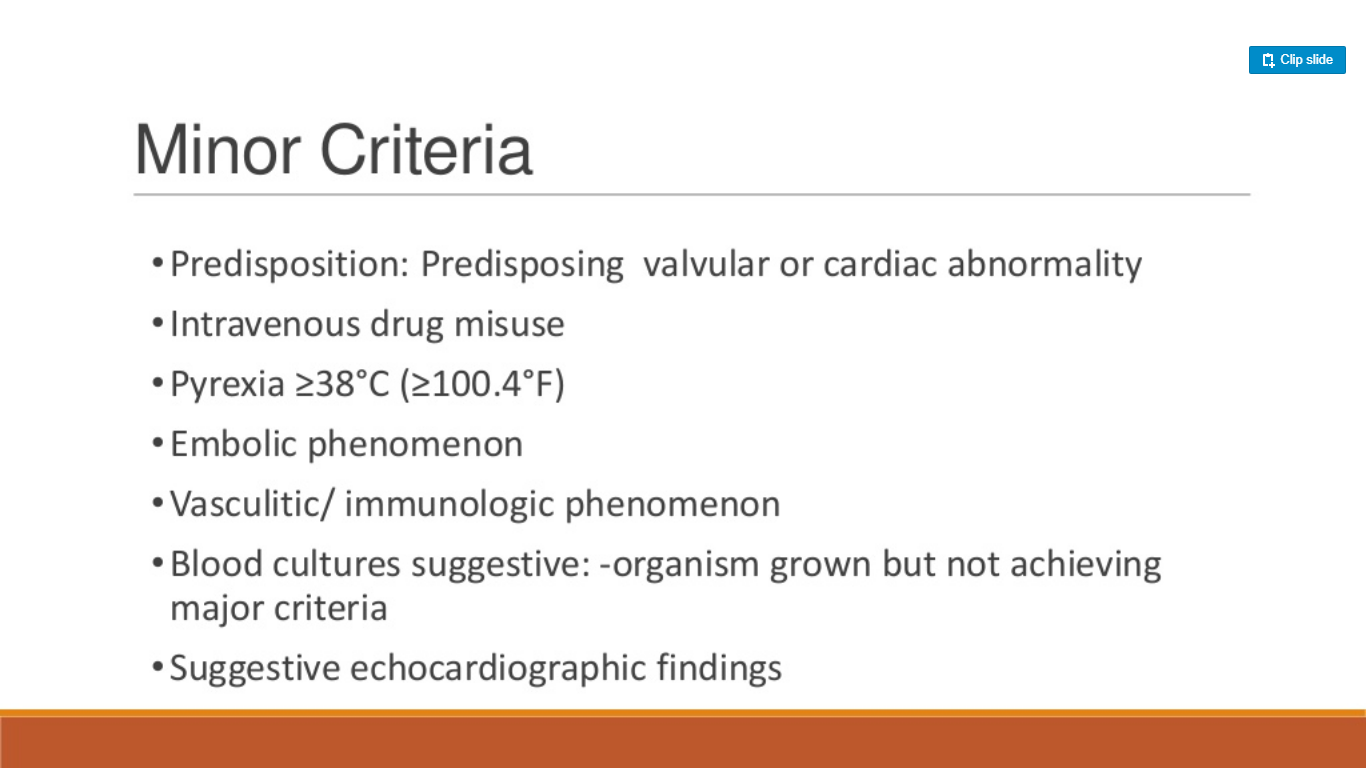 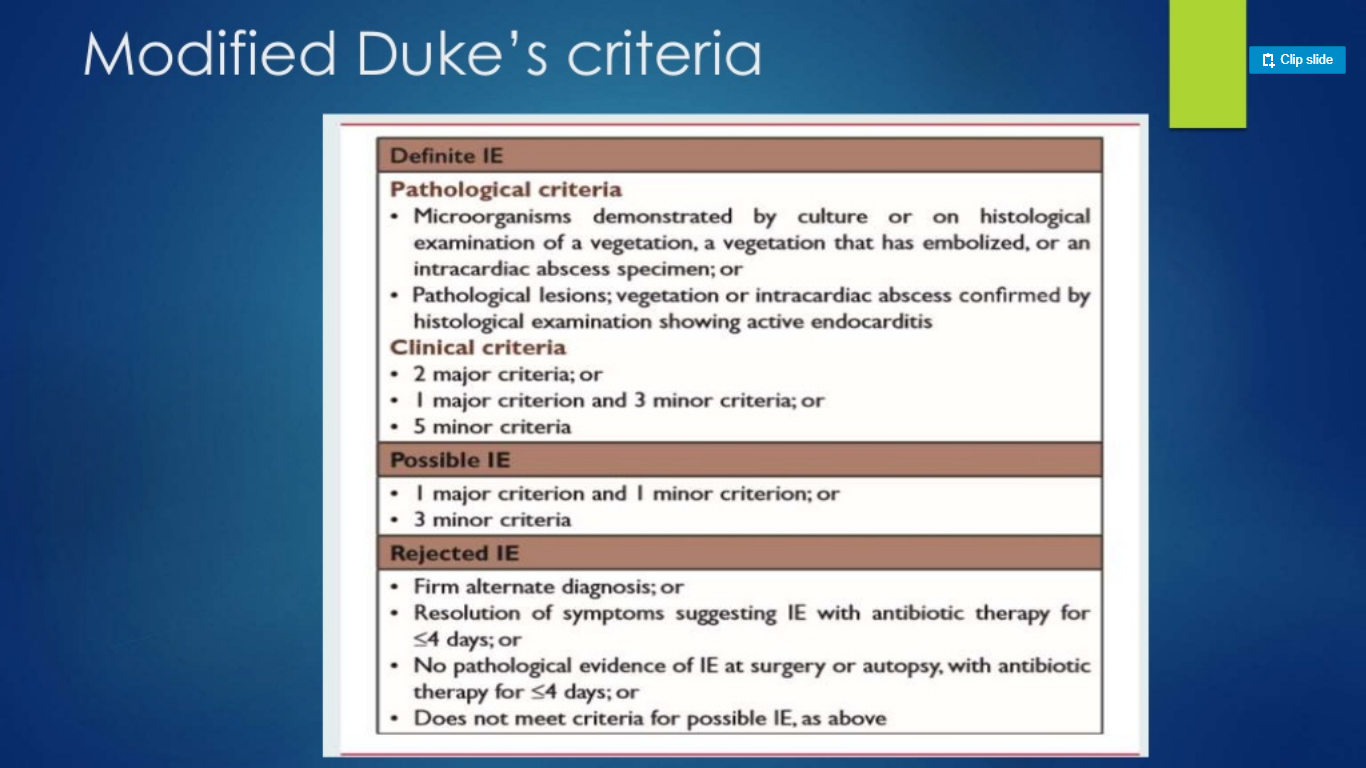 Treatment
Antibiotic therapy should be instituted immediately once a definitive diagnosis is made.
Empirical therapy before the identifiable agent is recovered may be initiated with vancomycin plus gentamicin.
A total of 4-6 weeks of treatment is usually recommended.
Depending on the clinical and laboratory responses, antibiotic therapy may require modification and, in some instances, more prolonged treatment is required.
Surgical intervention for infective endocarditis is indicated for severe aortic or mitral valve involvement with intractable heart failure.

Other surgical indications include failure to sterilize the blood despite adequate antibiotic levels, myocardial abscess
Antimicrobial prophylaxis
Antimicrobial prophylaxis is indicated in patients undergoing dental procedures who have:
A prosthetic heart valve
A history of IE
A heart transplant with abnormal heart valve function
Congenital heart disease.
Antibiotics are NOT recommended for patients who have procedures involving the reproductive, urinary or gastrointestinal tract.